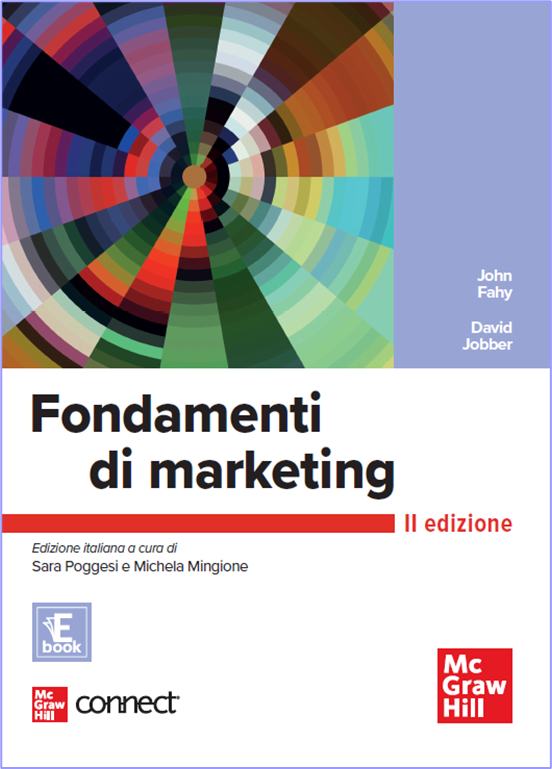 Capitolo 9

Il valore attraverso la determinazione dei prezzi di vendita
La variabile prezzo è qui intesa come "il sacrificio economico che l'acquirente deve sostenere per disporre di un bene o un servizio". Fissare e gestire i prezzi nel tempo rappresentano decisioni importanti per un'azienda e sono molteplici i fattori che influenzano queste decisioni strategiche. Sicuramente, i costi degli input, il comportamento dei competitor e le scelte strategiche dell'impresa sono fattori chiave da analizzare. Per esempio, se il costo degli input (per es., costo dell'energia elettrica) è in aumento, probabilmente dovrà essere trasferito sul cliente tramite l'aumento dei prezzi.
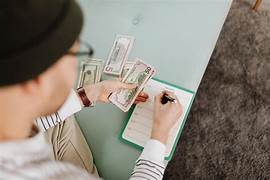 Considerazioni importanti al momento di stabilire i prezzi
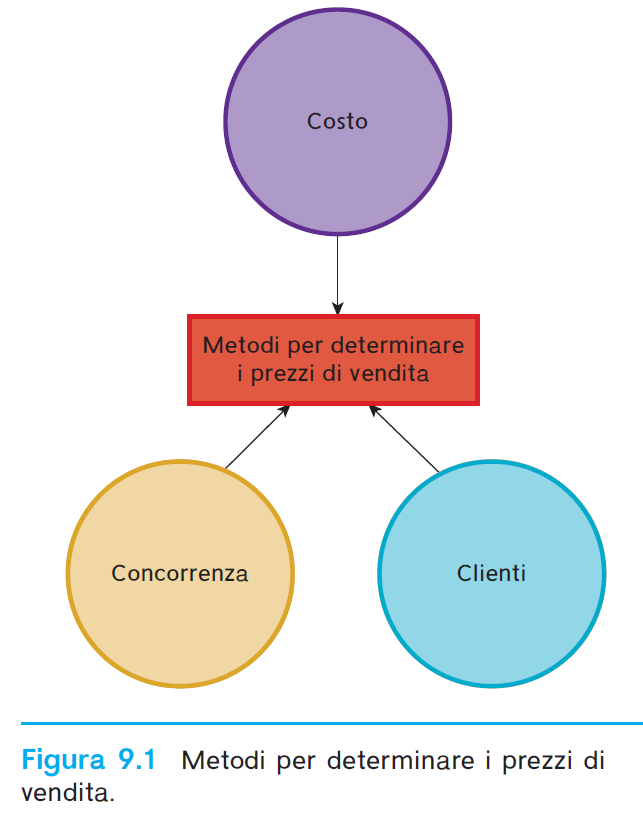 Shapiro e Jackson hanno identificato tre metodi che i manager usano per impostare i prezzi. Il primo - determinare i prezzi di vendita basandosi sui costi - riflette un forte orientamento interno e "fornisce indicazioni circa il livello minimo di prezzo praticabile, al di sotto del quale si genererebbe una perdita". Il secondo consiste nel determinare i prezzi di vendita in base alla concorrenza e alle possibili reazioni e "consente all'azienda di stabilire l'intervallo intermedio all'interno del quale posizionare il proprio prezzo". L'approccio finale è la determinazione dei prezzi di vendita guidata dall'analisi della clientela, così chiamato perché si basa sul valore che i clienti attribuiscono a un prodotto sul mercato e sulla strategia di marketing utilizzata per supportare il prodotto; tale metodo "determina il prezzo massimo al di là del quale i clienti non sono disposti ad acquistare".
Una volta misurati i costi diretti e i costi fissi, si può utilizzare un'analisi di pareggio (break-even analysis) per stimare il volume delle vendite necessario per equilibrare entrate e costi a diversi livelli di prezzo. Quindi, la procedura tramite cui si calcola il costo pieno è utile quando si usano altri metodi per determinare il prezzo, poiché il costo pieno può rivelarsi un vincolo: se non può essere coperto, forse non vale la pena lanciare il prodotto. In pratica, alcune imprese impostano i prezzi al di sotto del costo pieno (un processo chiamato determinazione dei prezzi a costo diretto o determinazione dei prezzi a costo marginale). Questa è una strategia diffusa tra le imprese di servizi, sebbene essa non sia sostenibile nel lungo termine.
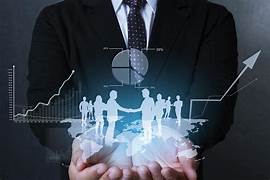 Total cost
Costi totali
Profits
Profitti
Total variable costs
Costi variabili totali/totale dei costi variabili
DETERMINARE IL PUNTO DI PAREGGIO
Money (£)
Soldi (€)
Fixed costs
Losses
Costi fissi
Perdite
Units of Production
Unità di produzione
Determinare i prezzi di vendita in base alla concorrenza
Tuttavia, questo approccio soffre di due grandi limiti.
La determinazione dei prezzi di vendita guidata dal mercato
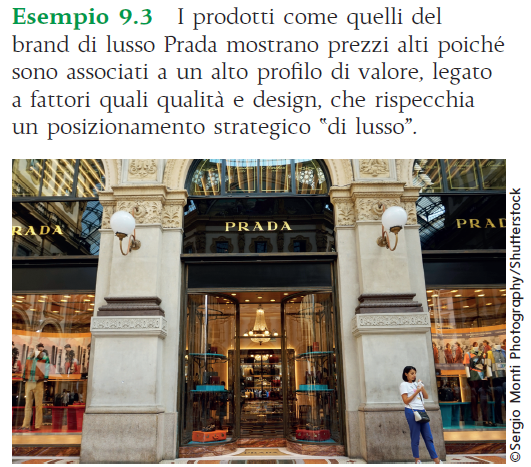 Un fattore fondamentale di marketing da considerare quando si fissano i prezzi è il valore che un prodotto ha per il cliente. "Il valore percepito è costituito da diversi elementi, come l'immagine delle prestazioni del prodotto nella mente dell'acquirente, l'affidabilità del canale distributivo, la tipologia di garanzia offerta, l'assistenza al cliente e altri attributi come la reputazione, la fiducia e la stima nel confronti del fornitore". In breve, più un prodotto dà valore rispetto alla concorrenza, maggiore è il prezzo che può essere applicato.
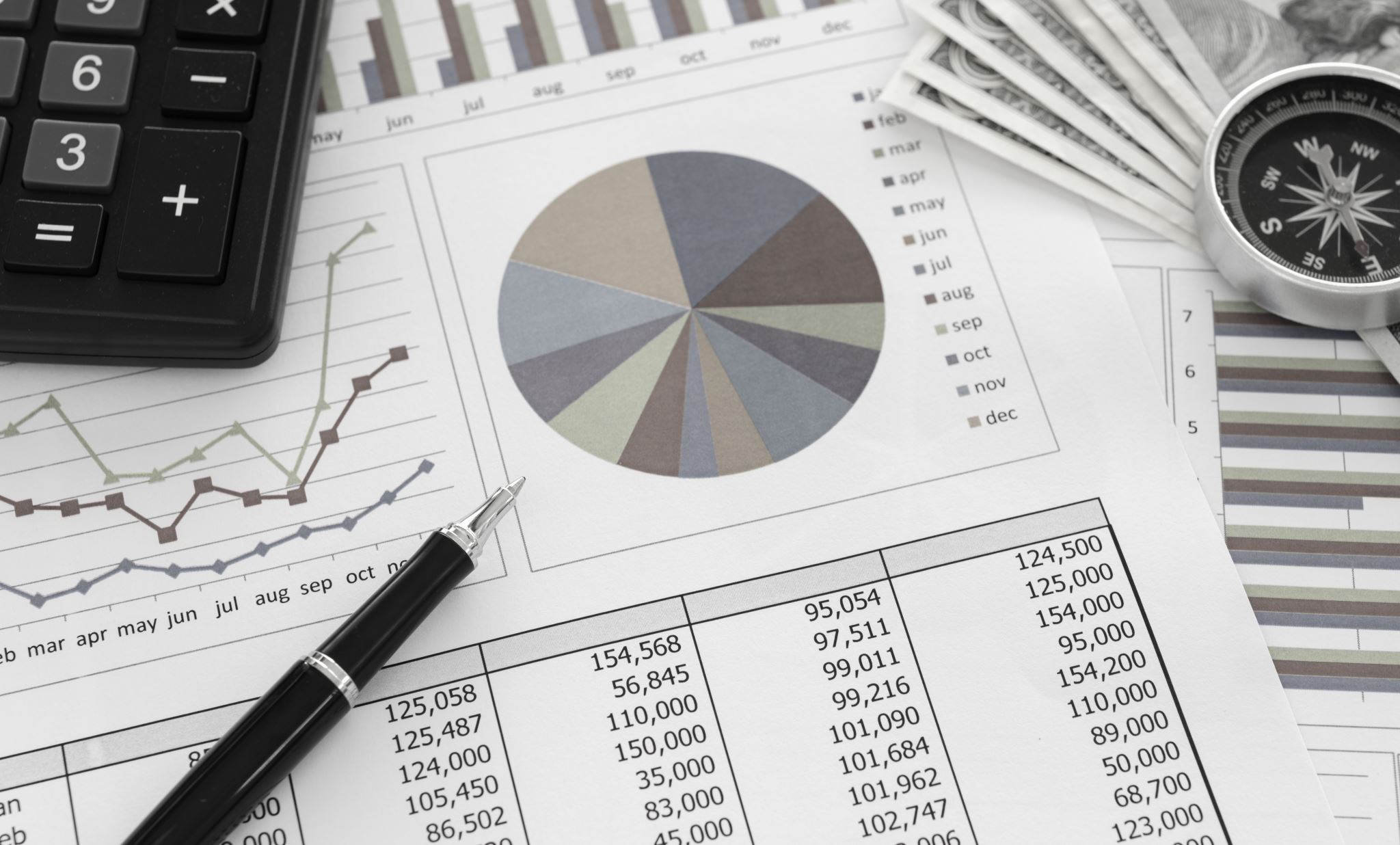 Un fattore fondamentale di marketing da prendere in conto quando si fissano i prezzi è il valore che un prodotto ha per il cliente. Tre tecniche per determinare come i clienti percepiscono il valore sono :

L’analisi del trade-off 
La sperimentazione
L’analisi del valore economico per il cliente (EVC)
L'analisi del trade-off
Misurare il trade-off tra il prezzo e le altre caratteristiche del prodotto - un'azione chiamata analisi del trade-off o analisi congiunta - consente di stabilire l'effetto delle seconde sulla preferenza per il prodotto. Agli intervistati non vengono poste domande dirette sul prezzo, ma vengono descritti dei profili di prodotto che comprendono le caratteristiche e il prezzo del prodotto stesso e viene poi chiesto loro di indicare quale profilo preferiscono. Tramite le risposte degli intervistati si può misurare l'effetto del prezzo e di altre caratteristiche del prodotto utilizzando un modello computerizzato.
La sperimentazione
Un limite dell'analisi del trade-off è relativo al fatto che non si domanda agli intervistati di confermare le proprie preferenze acquistando il prodotto. Di conseguenza, non si può essere sicuri che ciò che dichiarano di preferire si rifletta effettivamente in un acquisto del prodotto preferito. "La ricerca sperimentale sulla determinazione dei prezzi di vendita" tenta di superare questo inconveniente mettendo in vendita un prodotto in luoghi diversi con prezzi differenti. Il test marketing viene spesso utilizzato per confrontare l'efficacia di prezzi diversi.
L'analisi EVC (valore economico per il cliente)
I mercati industriali hanno un potente strumento a loro disposizione quando impostano il prezzo dei propri prodotti, ovvero l'analisi del valore economico per il cliente, Forbis e Metha definiscono l’EVC come il valore misurabile offerto al cliente, a partire dal confronto fra i costi e i benefici offerti rispetto alle alternative di riferimento. Nello specifico, l'analisi EVC "consiste nell'esame e nella valorizzazione delle caratteristiche tecniche del prodotto e dei processi aziendali che hanno maggiore rilevanza- secondo le conoscenze e la sensibilità commerciale del management - nell'influenzare il comportamento di scelta dei clienti".
Altri fattori che influenzano le decisioni per determinare il prezzo
Al di là delle dimensioni di base, quali il costo, i prezzi della concorrenza e il valore per il cliente, molteplici altri aspetti della strategia di marketing di un'impresa influenzano le decisioni sui prezzi. In particolare, avranno un impatto sui livelli di prezzo le decisioni di marketing, come 
la strategia di posizionamento
la strategia di lancio di un nuovo prodotto
la strategia della linea di prodotti
la strategia competitiva di marketing
la strategia di gestione del canale di vendita
la strategia di marketing internazionale.
La strategia di posizionamento
I responsabili del marketing devono prendere decisioni fondamentali riguardo alla strategia di posizionamento; esse includono la scelta del mercato di riferimento e la creazione di un vantaggio differenziale. Ciascuno di questi fattori può avere un impatto enorme sul prezzo. Il prezzo può essere utilizzato per trasmettere un vantaggio differenziale e per attrarre un determinato segmento di mercato. Le principali catene di distribuzione europee come Aldi e Lidl si rivolgono a consumatori che fanno attenzione al prezzo dei generi alimentari, attraverso una politica volta ad avere i prezzi più bassi su una gamma di prodotti per la casa acquistati frequentemente.
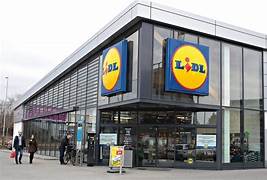 Dibattito etico: cos’è un prezzo equo?
Il prezzo è uno degli aspetti più discussi del marketing. Ci sono diversi modi in cui le aziende possono sfruttare i consumatori chiedendo un prezzo eccessivo per beni e servizi. 
Mettendosi d’accordo sui prezzi: le aziende si accordano per assicurarsi che tutte applichino prezzi uguali o simili. 
Annunciando prezzi di vendita ingannevoli: i prezzi non sono quelli che appaiono a prima vista. I consumatori devono stare molto attenti quando giudicano il prezzo di un bene o di un servizio.
La strategia di lancio di un nuovo prodotto
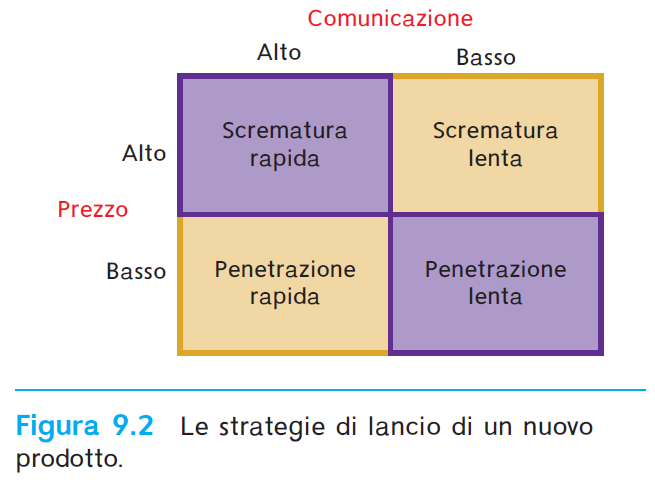 Quando si lanciano nuovi prodotti, il prezzo deve essere attentamente allineato alla strategia di comunicazione. La Figura 9.2 illustra quattro strategie di marketing basate su diverse combinazioni di prezzo e comunicazione. Si possono sviluppare matrici simili anche per il prodotto e la distribuzione, ma a scopo illustrativo qui useremo la comunicazione. Una combinazione di prezzi elevati e spese di comunicazione elevate è chiamata "strategia di scrematura rapida". Il prezzo elevato offre alti ritorni sugli investimenti e la forte comunicazione crea alti livelli di consapevolezza e di conoscenza del prodotto.
La strategia della linea di prodotti
Le aziende orientate al marketing devono anche analizzare come si relaziona il prezzo di un nuovo prodotto rispetto alla linea di prodotti di cui fa parte. Nel caso in cui più segmenti appaiano attraenti, la pratica suggerisce di proporre versioni modificate del prodotto cui assegnare prezzi diversi. Tali prezzi devono essere stabiliti non in base alle differenze di costo, ma in base al valore che ciascun segmento target attribuisce al prodotto. Le principali aziende produttrici di autovetture si comportano in questo modo: esse propongono prodotti simili a prezzi differenti per diversi segmenti di mercato, vale a dire, auto economiche, berline familiari, auto executive e così via.
La strategia competitiva di marketing
Il prezzo dei prodotti deve anche essere determinato in relazione alla strategia competitiva dell’azienda. Quattro obiettivi strategici sono rilevanti per la determinazione dei prezzi di vendita:
Implicazioni sul prezzo
Obiettivi strategici
Obiettivo costruzione
Prezzo inferiore alla concorrenza
Obiettivo mantenimento
Mantenere o adeguare il prezzo 
in relazione alla concorrenza
Obiettivo raccolta
Fissare prezzi elevati
Obiettivo riposizionamento
Cambiamento del prezzo
L'obiettivo costruzione
L'obiettivo mantenimento
Quando l'obiettivo strategico è di mantenere le vendite e/o le quote di mercato, la strategia di determinazione dei prezzi di vendita appropriata è quella di mantenere o di adeguare il prezzo in relazione alla concorrenza. Ciò ha implicazioni per le variazioni di prezzo: se la concorrenza riduce i prezzi, anche i prezzi dell'impresa in analisi devono calare.
L'obiettivo raccolta
L'obiettivo riposizionamento
I cambiamenti del mercato e le alterne fortune di un prodotto possono rendere necessario riposizionare un prodotto esistente. Ciò significa cambiarne il prezzo. La direzione e l'entità di tale cambiamento dipenderanno dalla nuova strategia di posizionamento del prodotto. Gli esempi già visti mostrano come l'identificazione di chiari obiettivi strategici aiuti a stabilire il prezzo di vendita e chiarisca quale sia la reazione appropriata alle variazioni dei prezzi dei competitor. Definire il prezzo di vendita, quindi, è un'operazione molto sofisticata e va oltre la semplice domanda "Quanto posso ottenere per questo prodotto?". Il processo deve dunque iniziare ponendosi domande fondamentali come, per esempio, "Come si posizionerà questo prodotto sul mercato?" e "Qual è l'obiettivo strategico appropriato per questo prodotto?". È essenziale rispondere a queste domande per ottenere un'efficace gestione dei prezzi.
La strategia di gestione del canale di vendita
Quando i prodotti sono venduti tramite gli intermediari, come i grossisti o i dettaglianti, il prezzo di listino proposto al cliente deve riflettere anche i margini che questi richiedono. Alcuni prodotti, come le automobili, hanno margini inferiori al 10%, quindi i concessionari di automobili devono fare affidamento sulle vendite di pezzi di ricambio e sulla manutenzione per generare utili. Di contro, altri prodotti, come i gioielli, possono avere margini più elevati. Quando lo yogurt Müller è stato lanciato nel Regno Unito, la variabile prezzo (nello specifico, il prezzo elevato) è stata fondamentale per ottenere una buona distribuzione in un mercato maturo, poiché consentiva margini di profitto allettanti per le catene di supermercati.
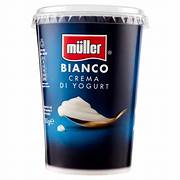 La strategia di marketing internazionale
Gestire le variazioni di prezzo
Finora, la discussione si è concentrata sui fattori che influenzano la strategia di determinazione dei prezzi di vendita ma, in un mondo altamente competitivo, i manager devono sapere quando e come aumentare o abbassare i prezzi e se reagire o meno alle mosse della concorrenza in materia di prezzi. Vi sono tre questioni fondamentali che possono essere associate all'introduzione di cambiamenti di prezzo: 
(1) le circostanze, che possono portare l'azienda ad alzare o ad abbassare i prezzi
(2) le tattiche, che possono essere utilizzate
(3) la stima della reazione dei concorrenti.
Reagire alle variazioni dei prezzi dei competitor
Le imprese devono analizzare dettagliatamente quali reazioni avere quando i concorrenti introducono dei cambiamenti di prezzo. In questo caso devono prestare attenzione a tre questioni principali: 
-quando seguire il cambiamento di prezzo
-che cosa ignorare
-quali tattiche usare per seguirlo.
Quando ignorare
Tempistiche di reazione
Se un'azienda decide di seguire una variazione dei prezzi, può farlo rapidamente o lentamente. È meglio reagire rapidamente quando c'è un bisogno urgente di migliorare i margini di profitto. In questo caso, l'aumento dei prezzi del concorrente sarà accolto come un'opportunità per raggiungere questo obiettivo. Al contrario, una reazione lenta può essere l'approccio migliore quando un'azienda vuole dare l'immagine di essere vicina ai clienti. La prima azienda ad annunciare un aumento dei prezzi è spesso vista come il fornitore ad alto prezzo.
Il valore per il cliente attraverso la determinazione dei prezzi di vendita
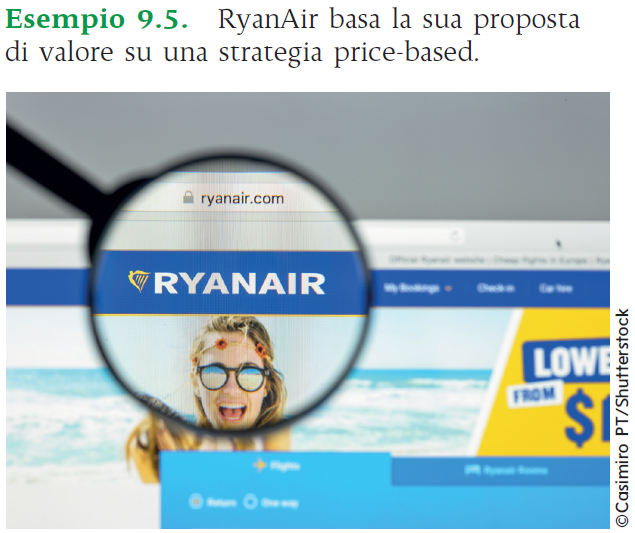 Occupare una posizione di leadership in materia di prezzi è diventata la proposta di valore centrale per le imprese in vari settori(si parla, in questo caso, di politiche di concorrenza price-based). Per esempio, gli hard discount tedeschi Aldi e Lidl hanno aperto la strada nel settore della vendita al dettaglio di generi alimentari. Strategie simili sono state perseguite da Primark e TK Maxx nella vendita al dettaglio di abbigliamento, da Ryanair ed EasyJet nel trasporto aereo, da Lenovo nei personal computer e così via.
Gestione del rendimento(yield management)
Un altro strumento usato dalle imprese operanti a prezzi bassi è lo yield management, ovvero il monitoraggio della domanda o dei potenziali modelli di domanda. È molto diffuso nelle attività di servizi, per esempio nel settore dei viaggi e in quello alberghiero. 
I livelli di domanda sono monitorati elettronicamente ogni giorno. Pertanto, nel corso di un anno, queste informazioni possono essere archiviate e utilizzate per impostare i prezzi di camere o di voli per l'anno successivo. È anche possibile monitorare le richieste e utilizzare queste informazioni per prendere decisioni in merito ai potenziali livelli di domanda.
La determinazione dinamica dei prezzi
Riepilogo
I prezzi vengono fissati su tre basi: i costi, la concorrenza e il valore di mercato. 
I prezzi fissati possono essere influenzati da una serie di altre variabili della strategia di marketing: la strategia di posizionamento, la strategia di lancio di un nuovo prodotto, la strategia della linea di prodotti, la strategia competitiva, la strategia di gestione del canale e la strategia di marketing internazionale.
Vi sono questioni etiche fondamentali legate al definire i prezzi di vendita. Accordarsi sui prezzi è illegale e le autorità di controllo sanzionano anche altre pratiche non etiche come l’annunciare prezzi di vendita ingannevoli e il  dumping del prodotto. 
Il prezzo può essere la proposta di valore fondamentale di alcune aziende che usano una combinazione di gestione dei costi, gestione del rendimento e determinazione dinamica dei prezzi per generare livelli di redditività elevati.